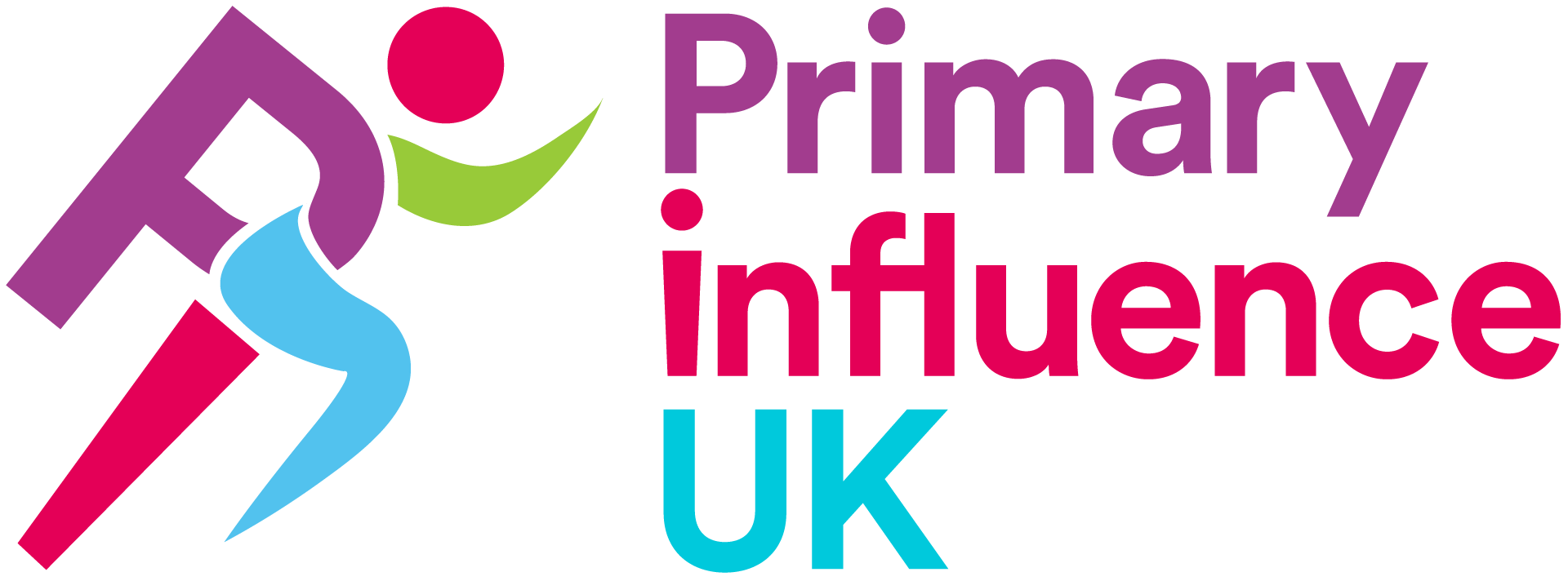 MONDAY 15th FEBRUARY– KEY STAGE 1
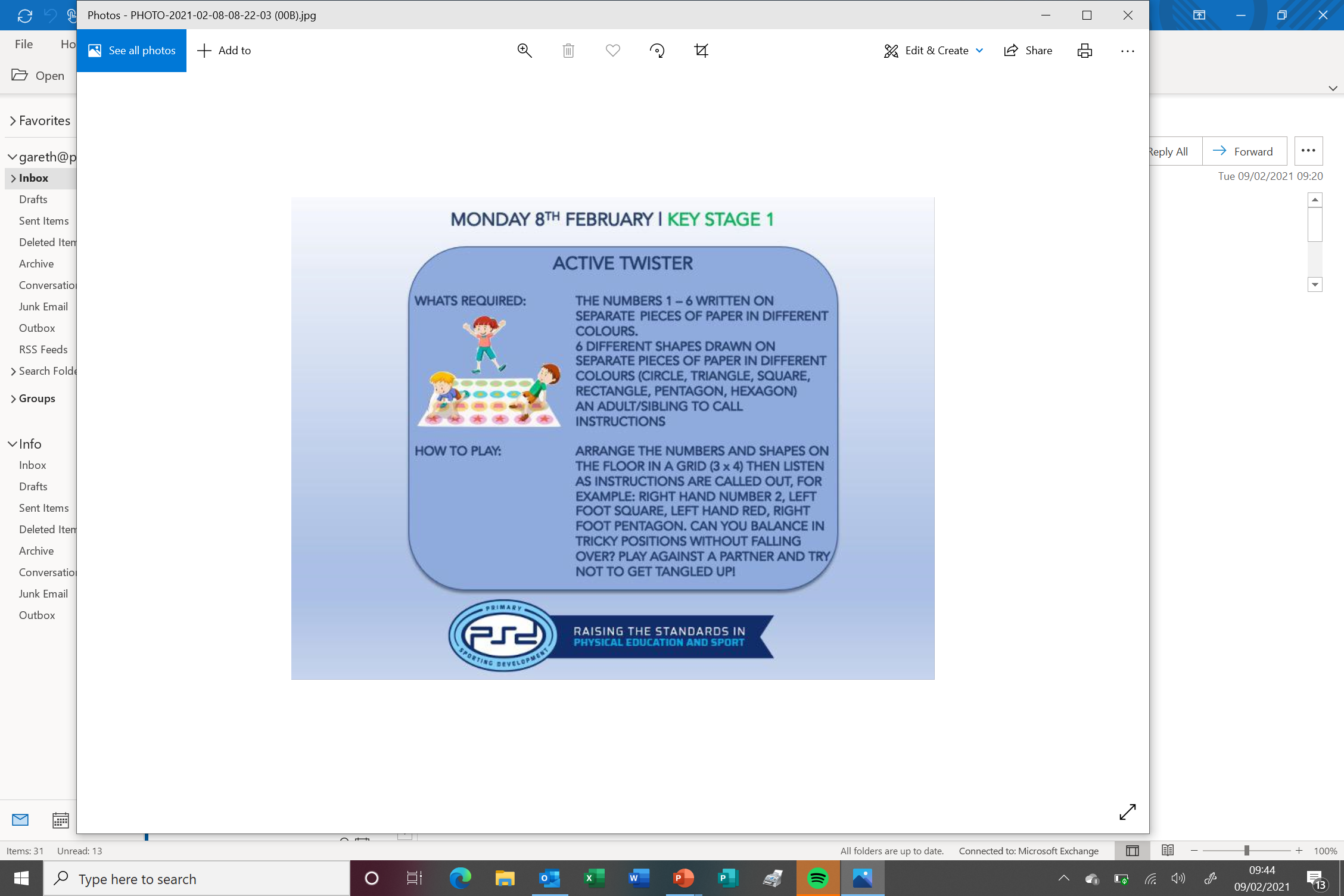 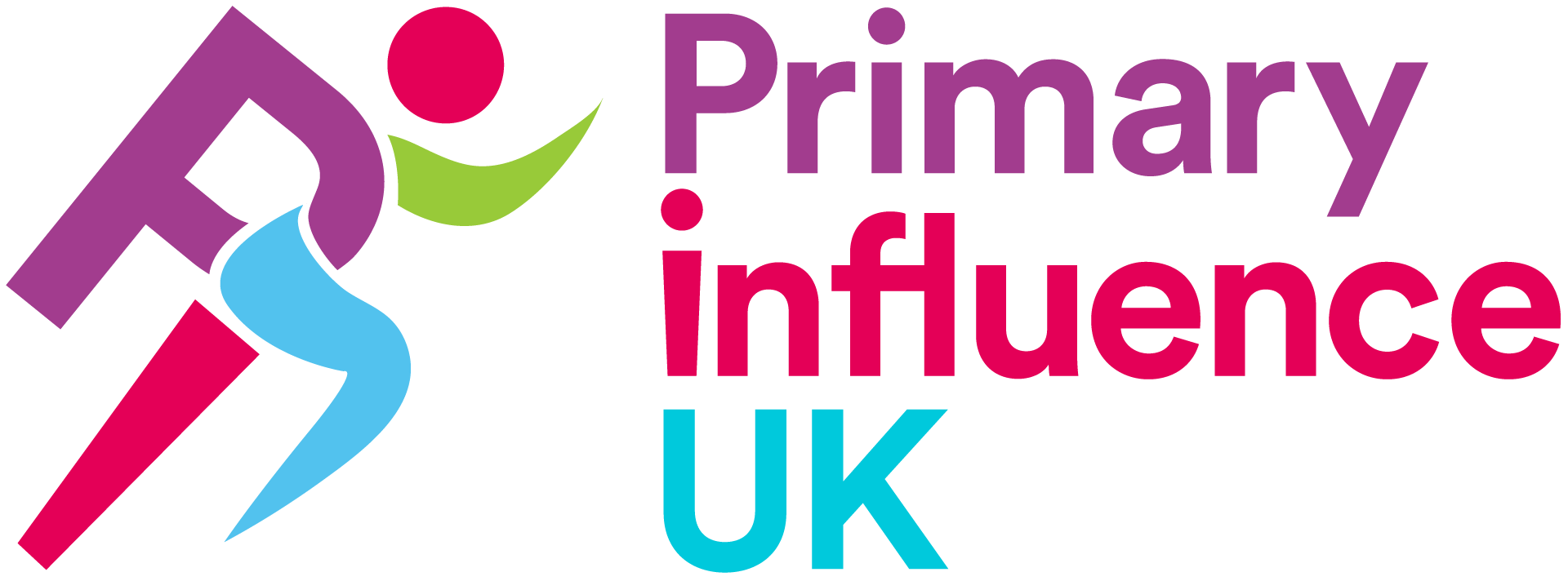 TUESDAY 16th FEBRUARY– KEY STAGE 1
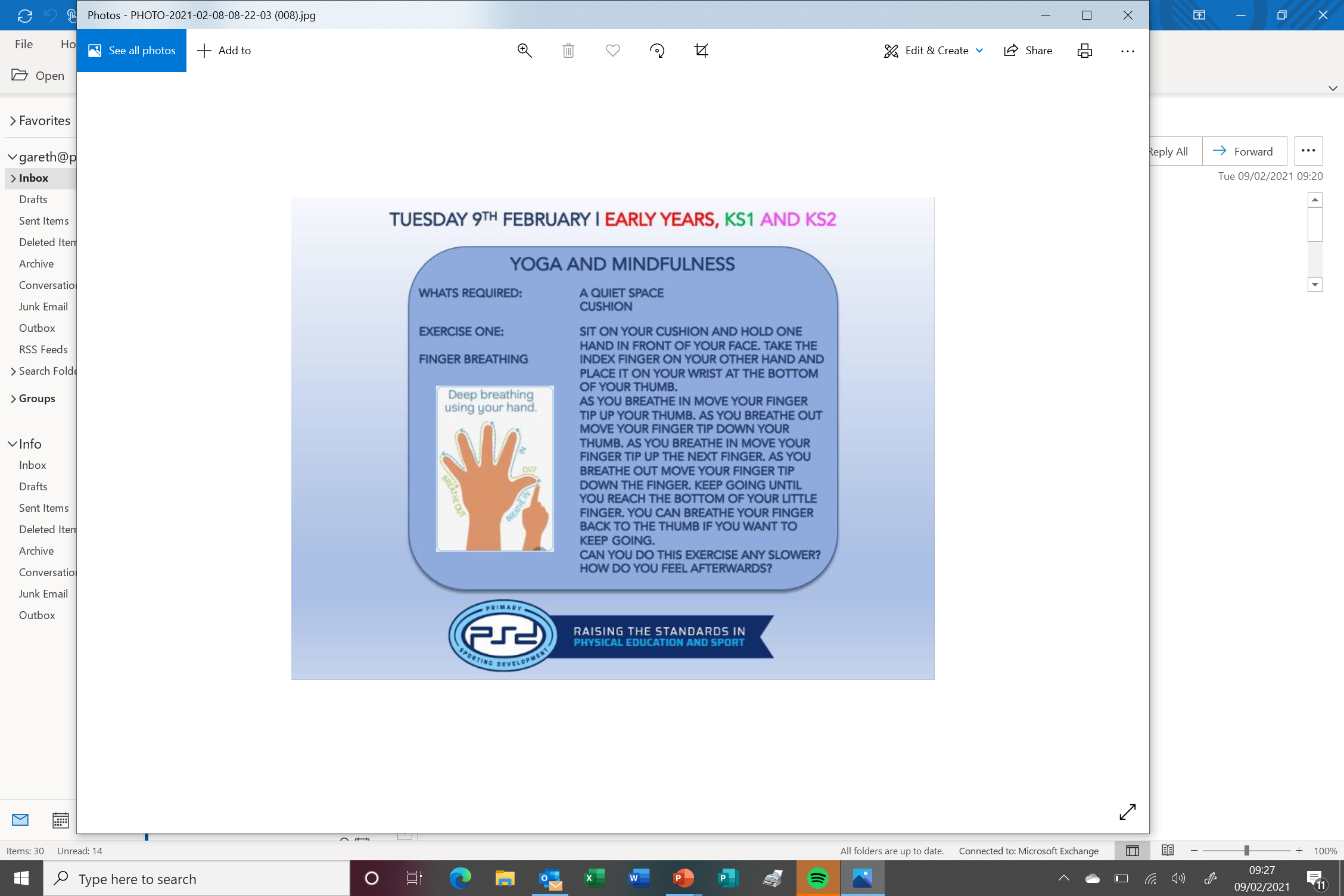 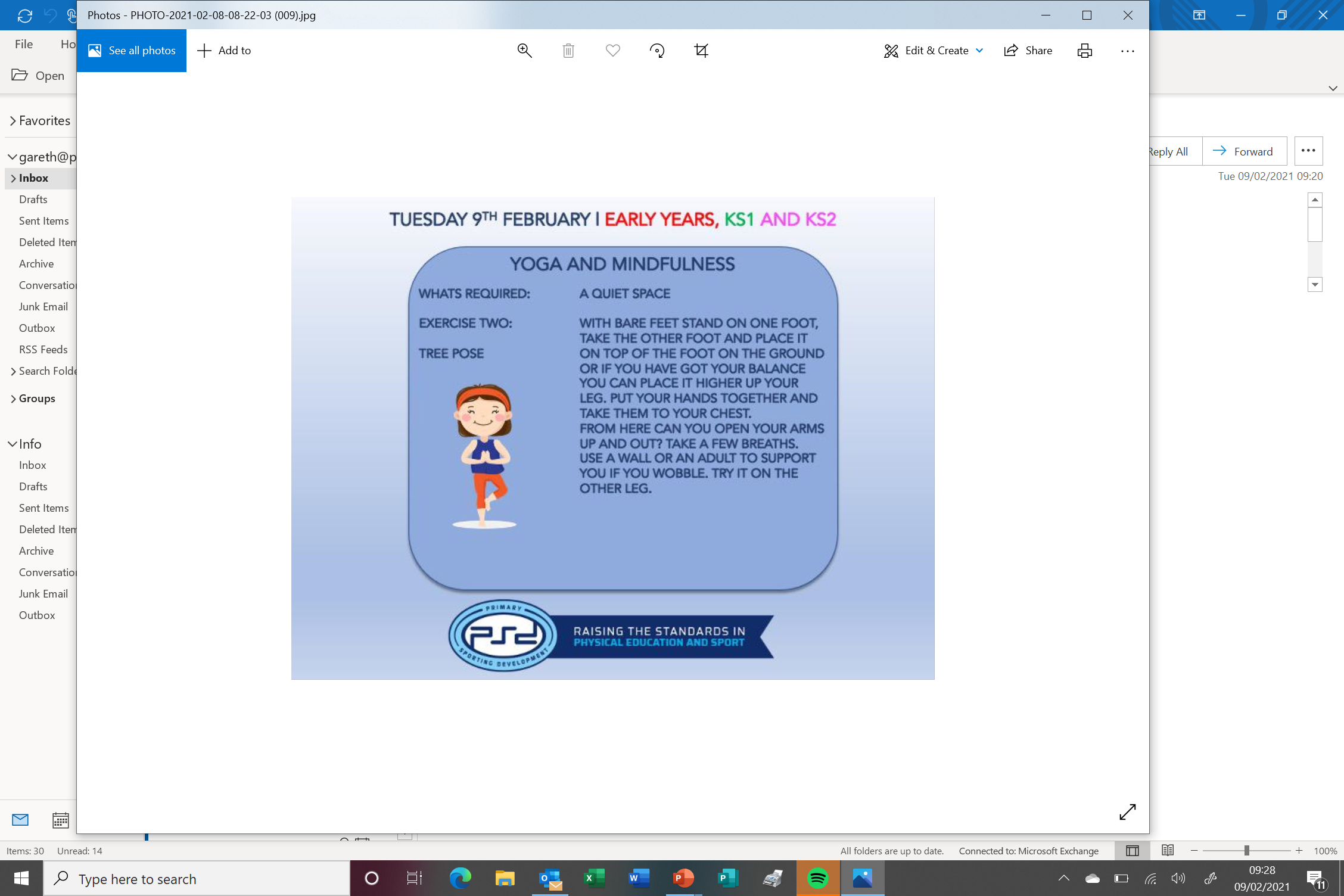 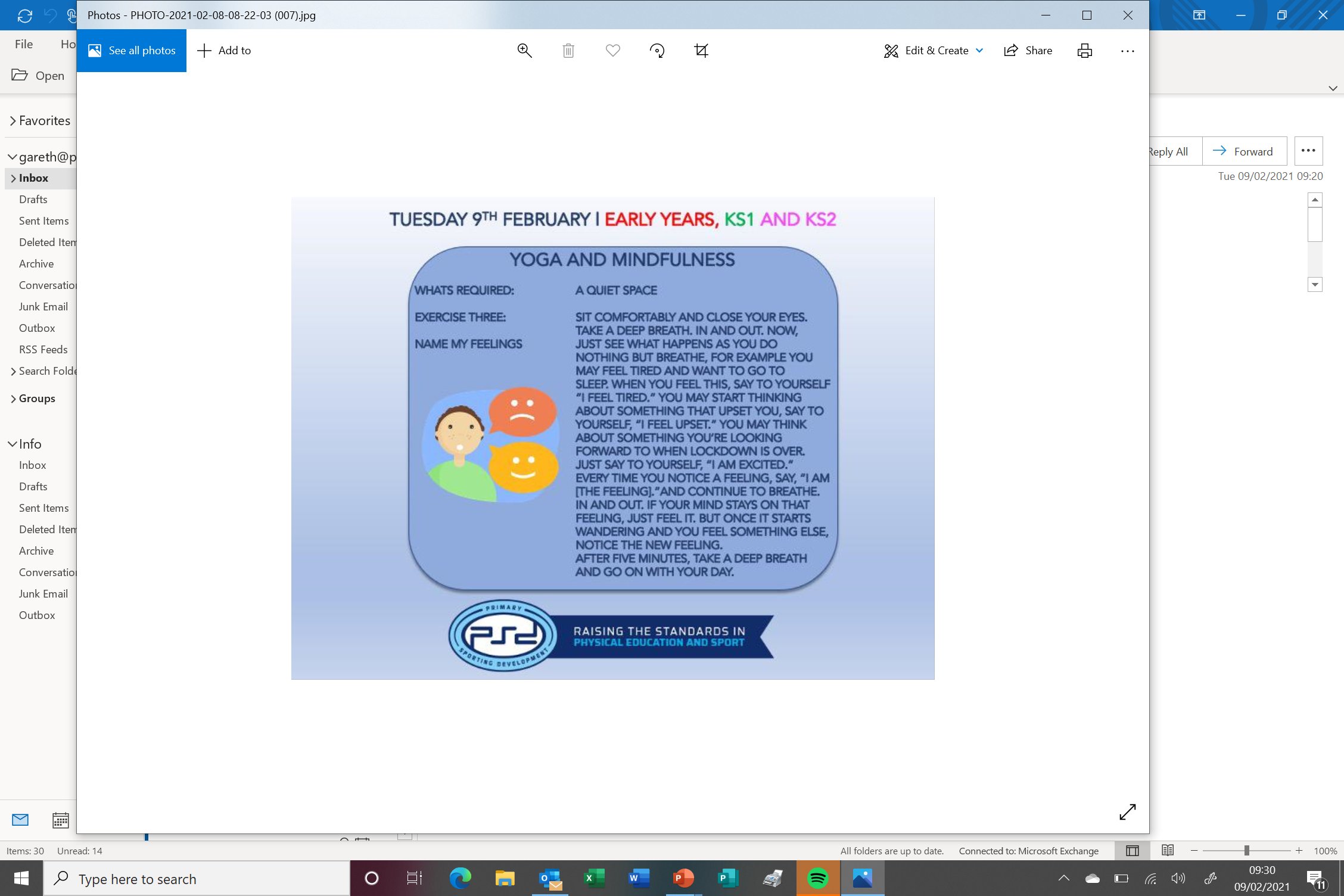 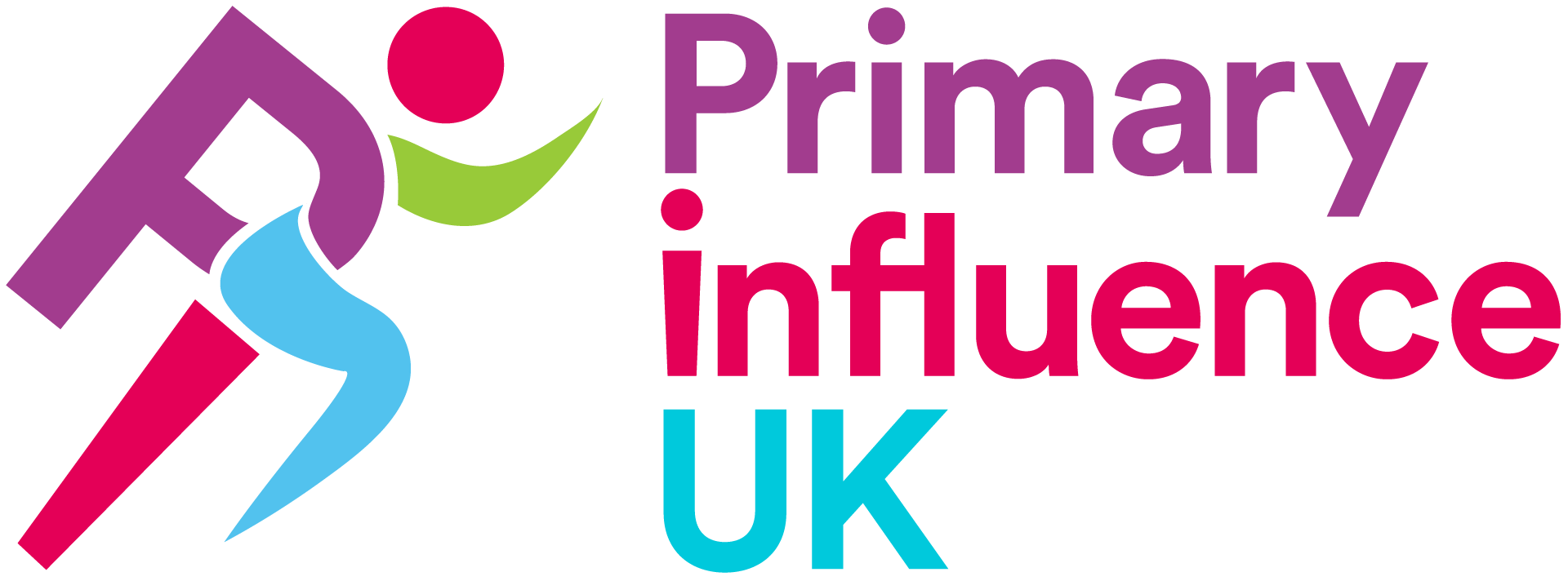 WEDNESDAY 17th FEBRUARY– KEY STAGE 1
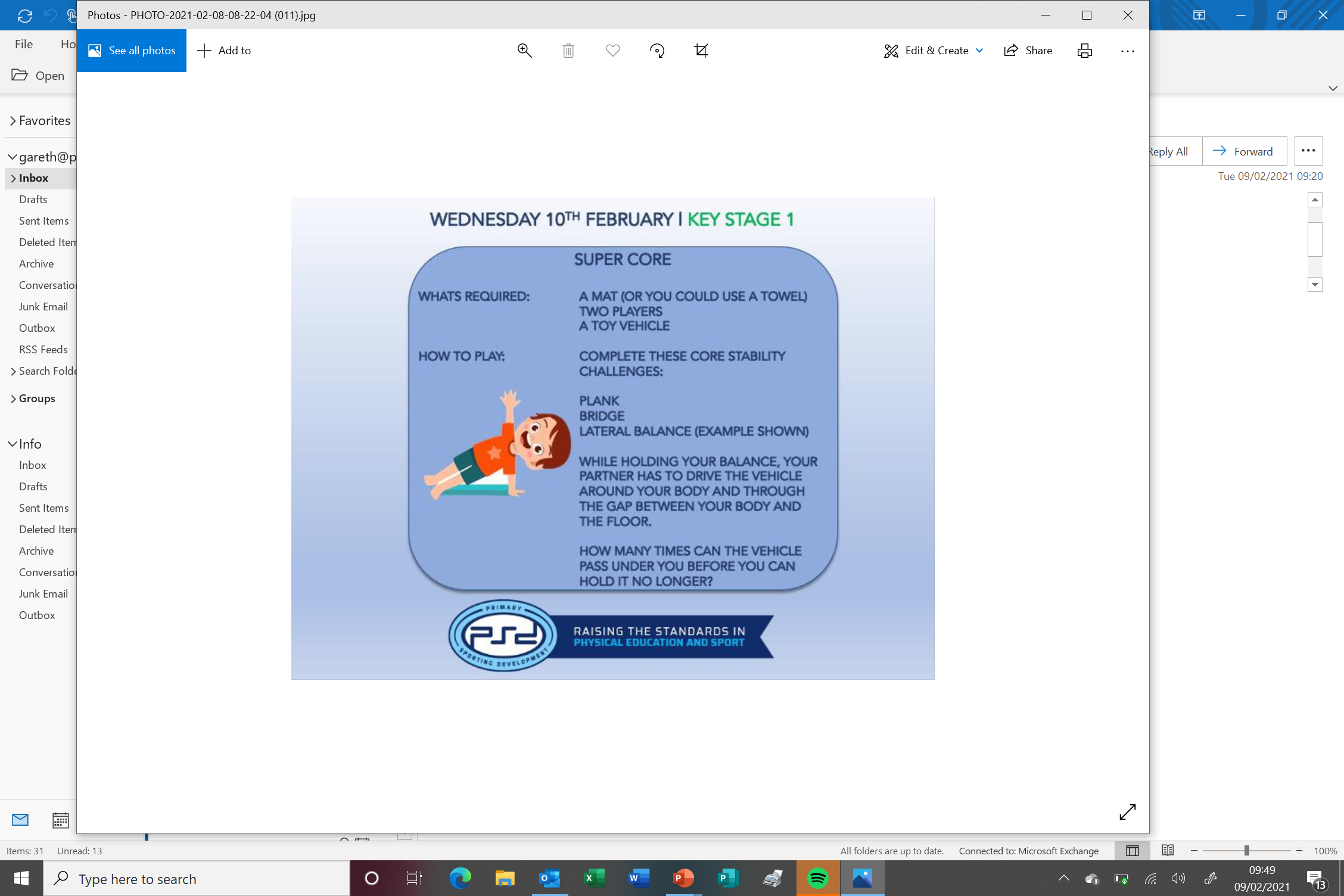 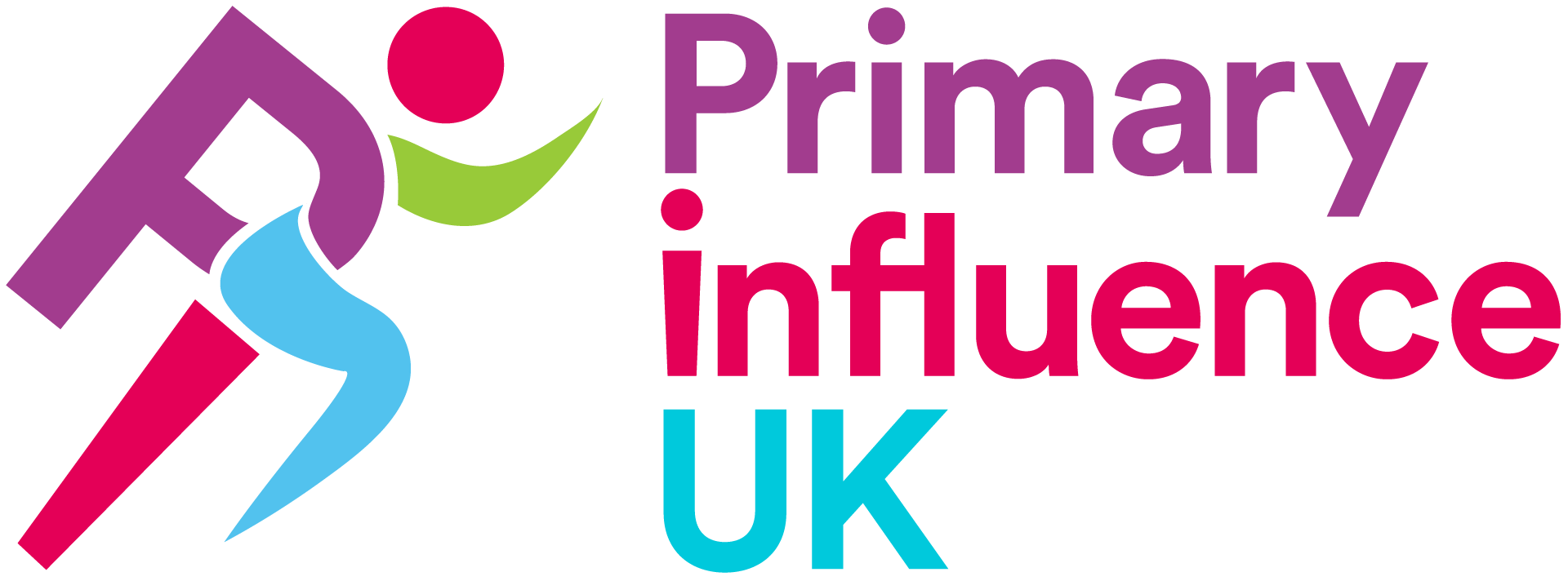 THURSDAY 18th FEBRUARY– KEY STAGE 1
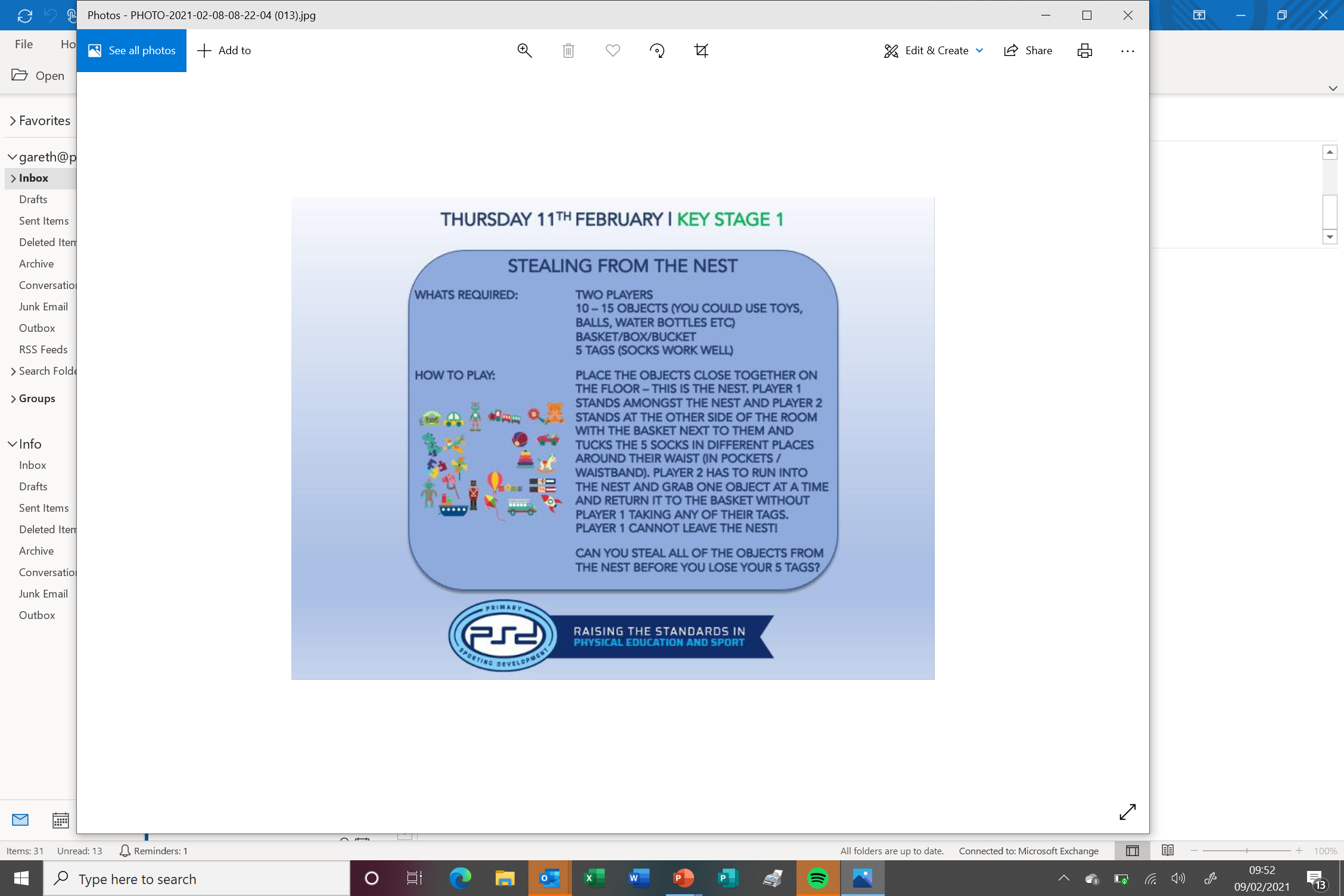 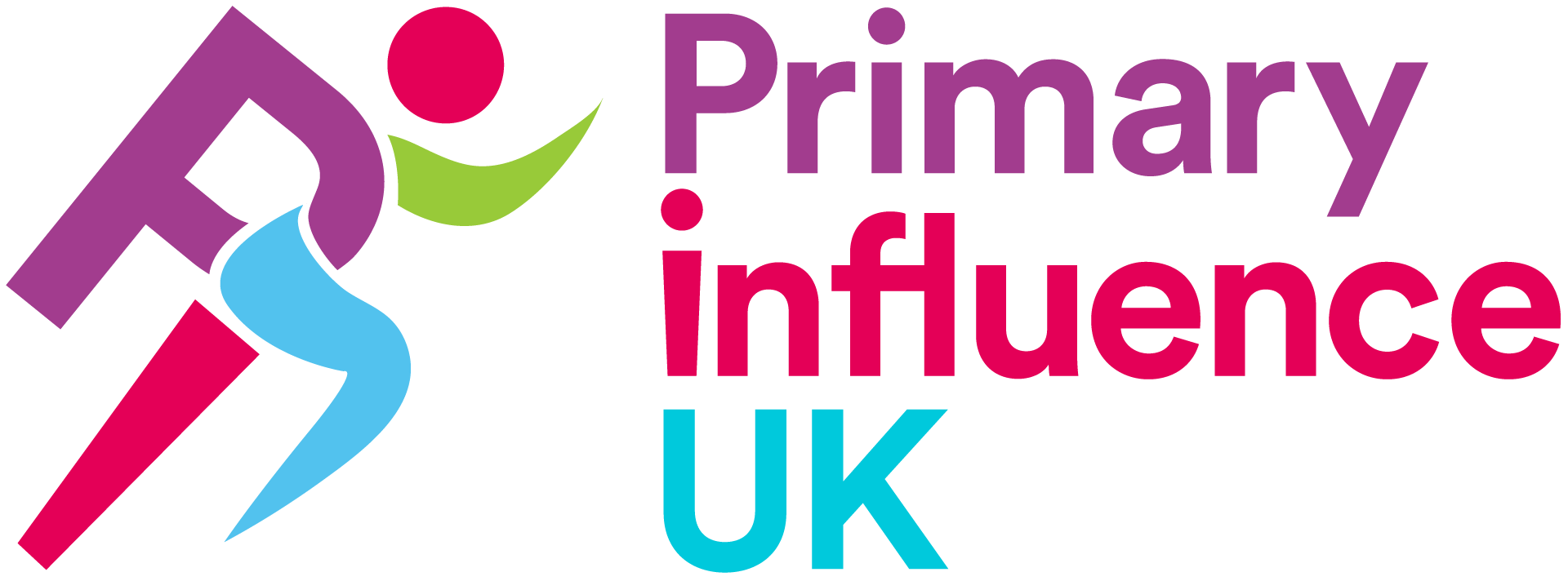 FRIDAY 19th FEBRUARY– KEY STAGE 1
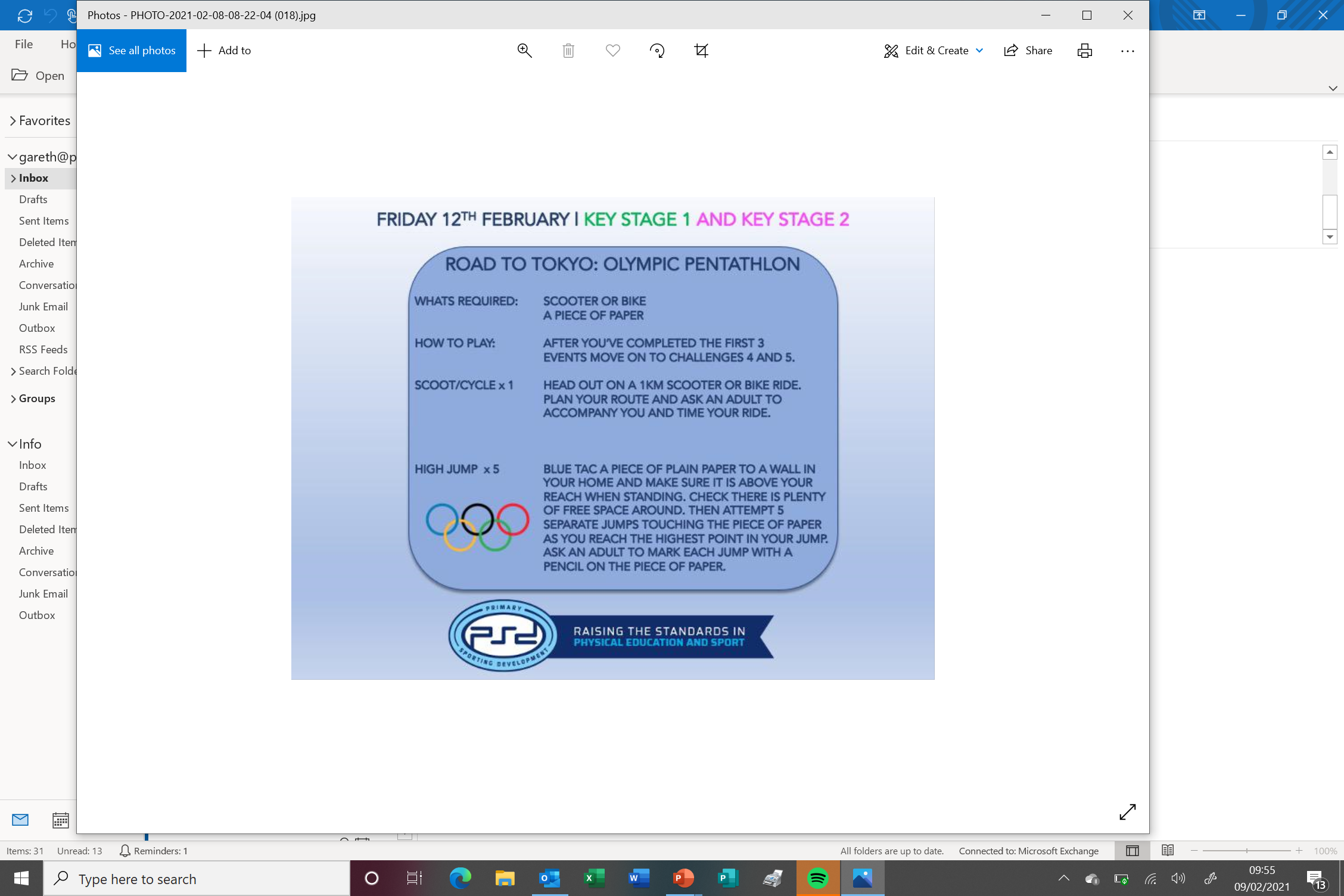 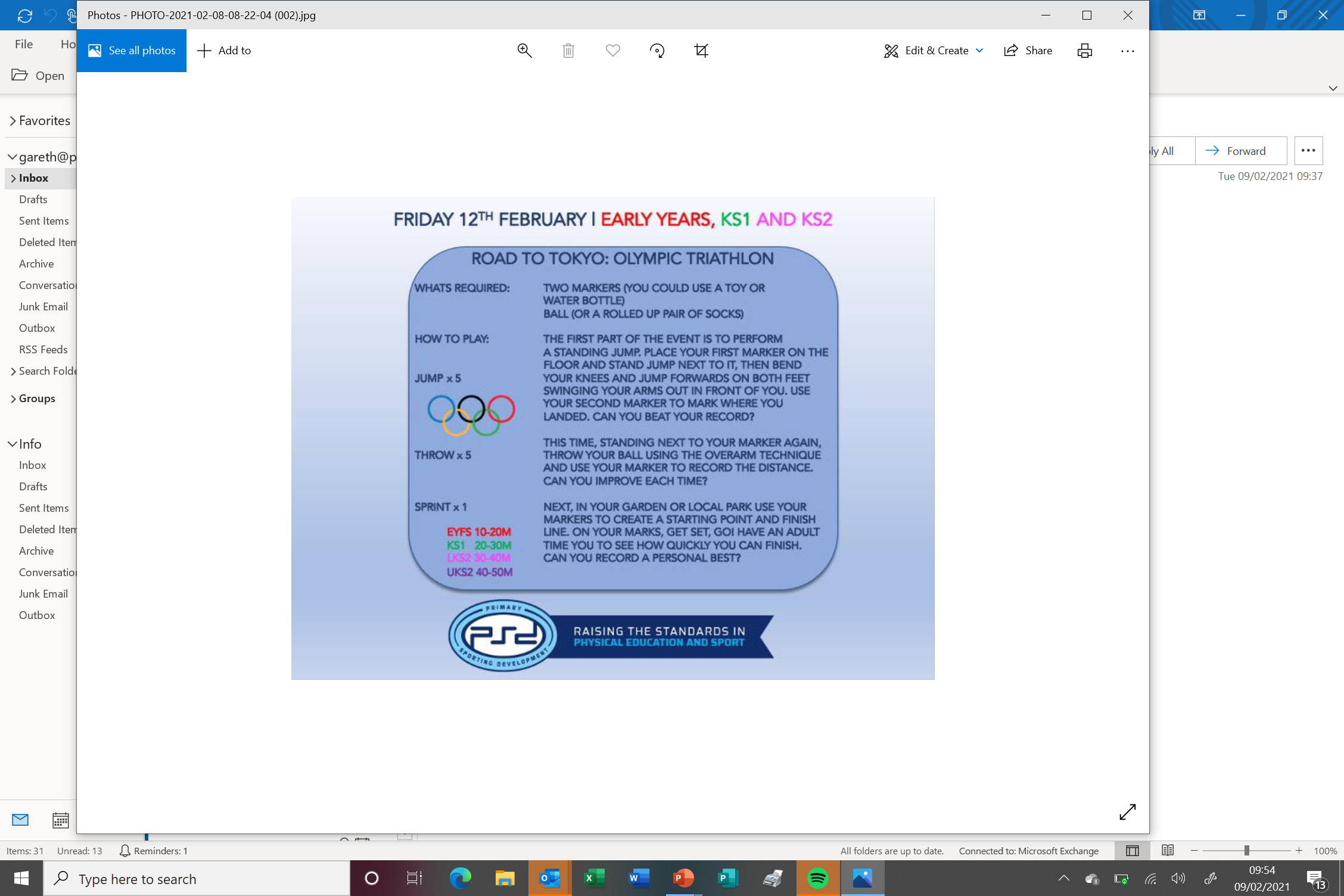